GEOS 22060/ GEOS 32060 / ASTR 45900
What makes a planet habitable?
Lecture 9
Thursday 26 April 2018
Today
Reminder: Graduate students + undergraduates who choose the term paper option: Send term paper topics to kite@uchicago.edu before end Fri 27 for approval. Term papers due in at the start of the final (10:30a-12:30p , Thu 7 June , HGS 180)  
Seeking volunteers for Yang et al. 2013 ‘Stabilizing cloud feedback dramatically expands the habitable zone of tidally locked planets’ (to be presented on Tue 8 May)
Homework 3 is due in class Tue 1 May
Office hours after class today
Wrap-up of impact erosion
Runaway greenhouse
Wrap-up: impact erosion
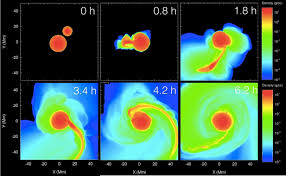 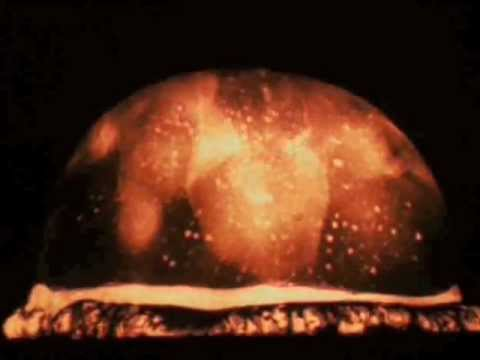 Nuclear tests
Hydrocode
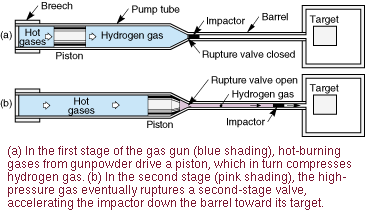 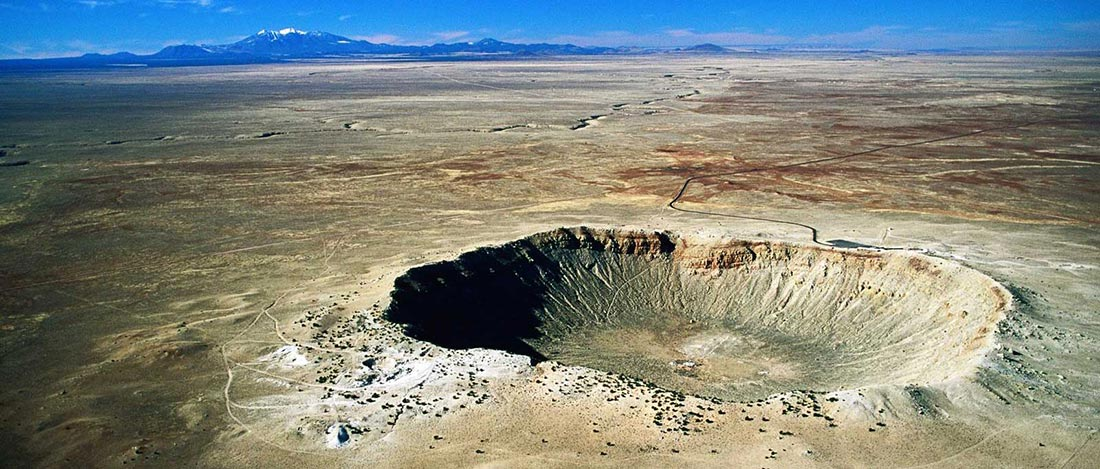 Terrestrial impact craters
Two-stage gas gun
The atmosphere-loss escape efficiency of giant impacts is set by the ground-motion speed
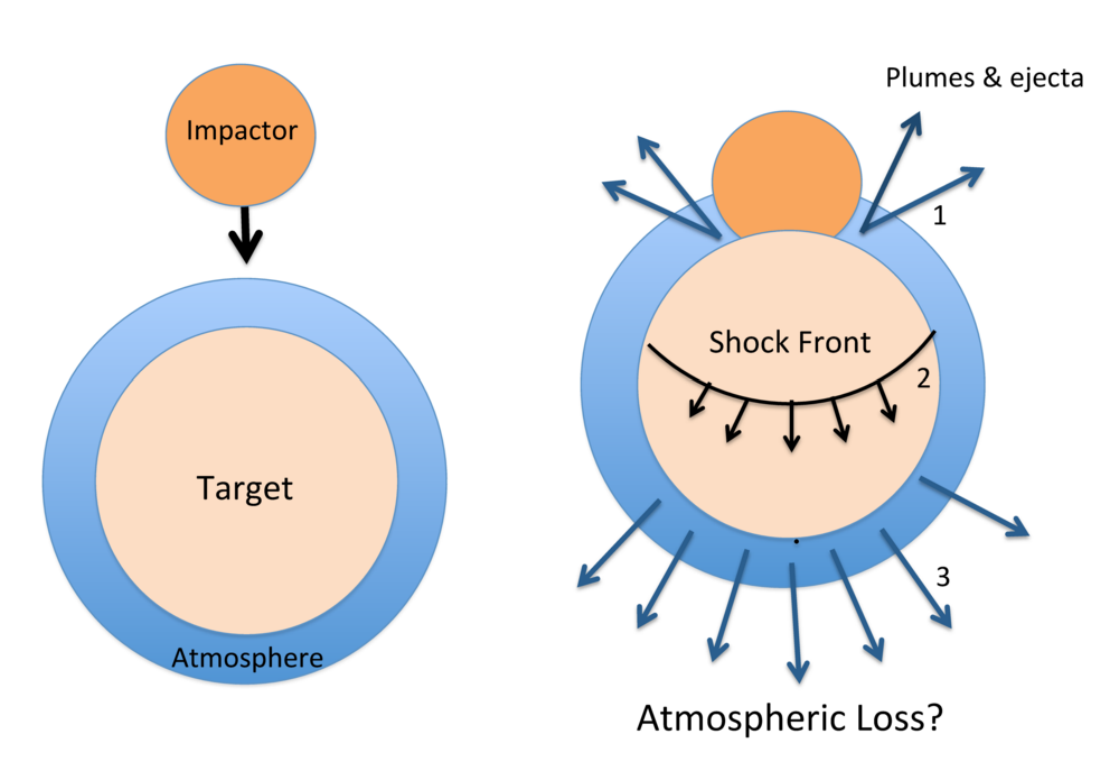 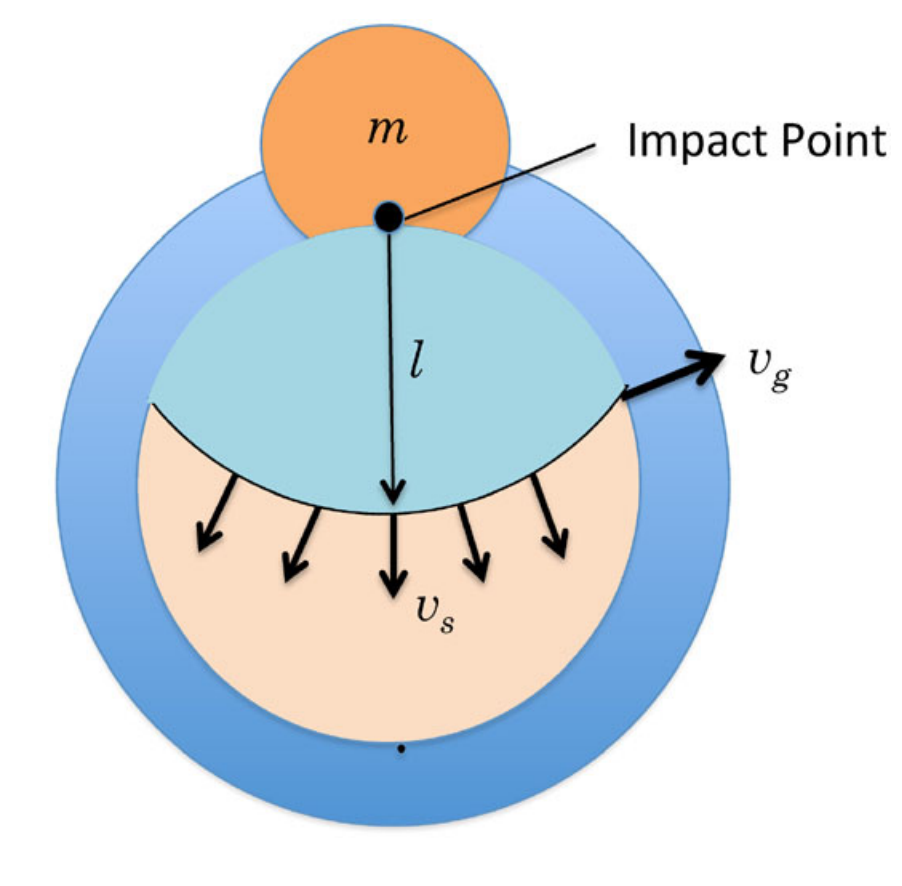 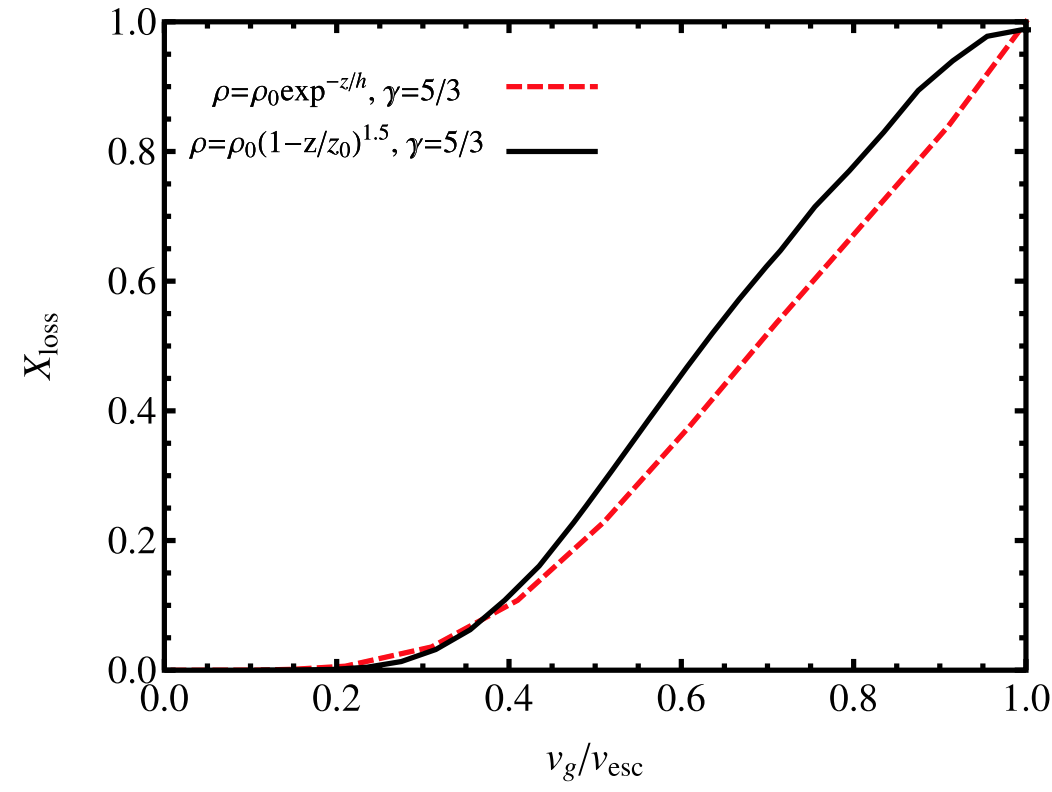 Schlichting & Mukhopadhay 2018
Impacts by small asteroids/comets efficiently eject ~1 bar atmospheres
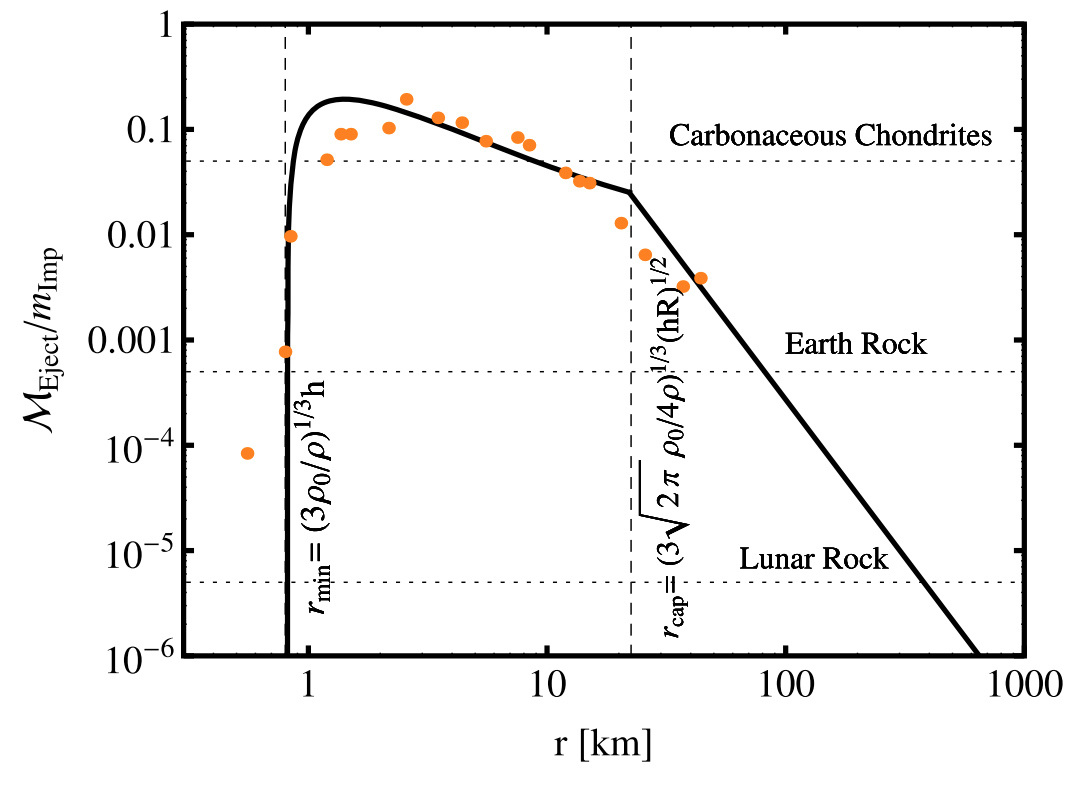 The peak would move to larger
r if the initial atmospheric
pressure were greater
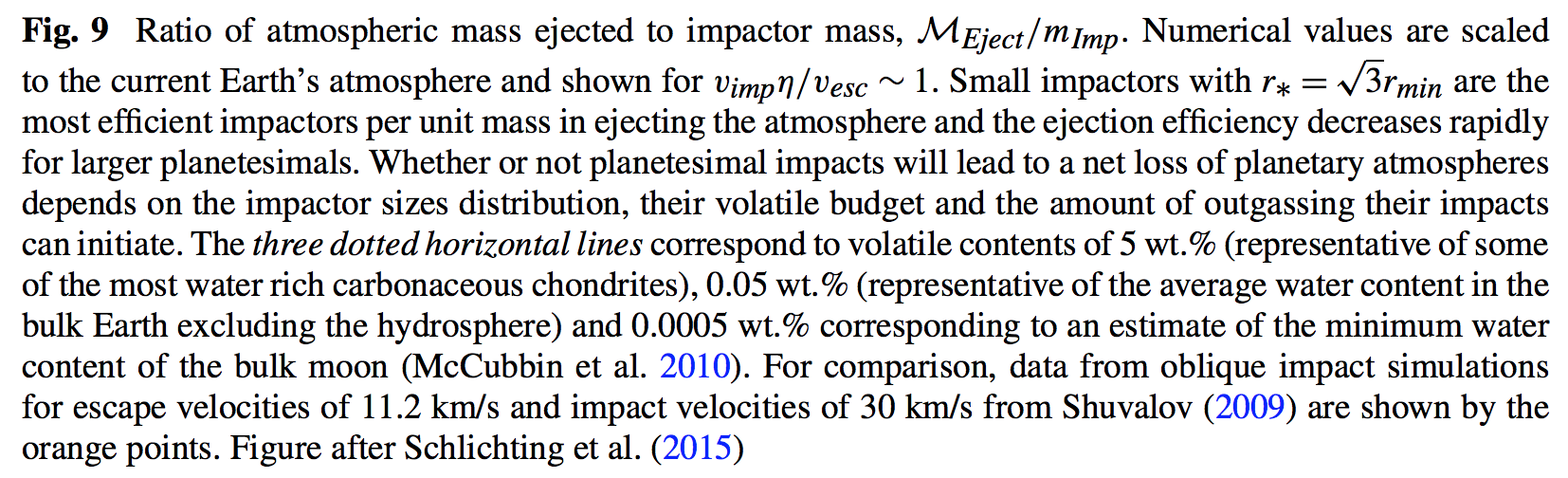 Ocean removal by giant impacts? 
(Ocean vaporization is not sufficient for ocean removal)
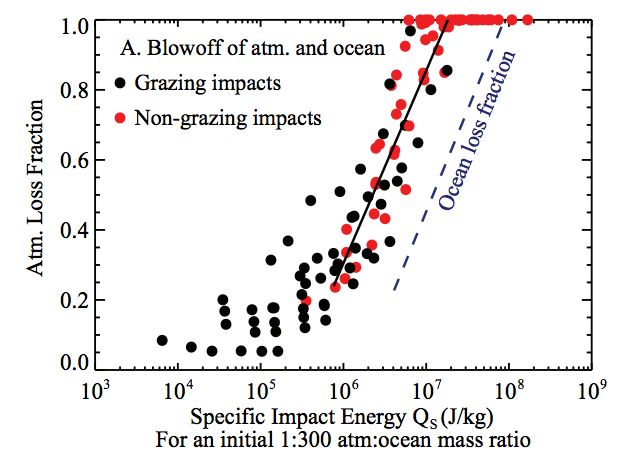 Simulations suggest that the Moon-
forming impact was marginally able
to remove any pre-existing Earth
ocean
Qs ~ ve2 for oligarchic impact
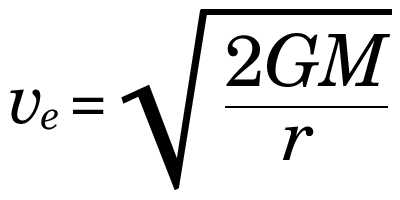 escape velocity
Stewart et al. LPSC 2014
There have also been major recent developments in our understanding of Moon formation,
the Moon’s orbital evolution, and Moon-induced tidal heating, but orbital/tidal effects are 
not part of this course.
Total impactor mass needed to eject the atmosphere as a function of impactor radius
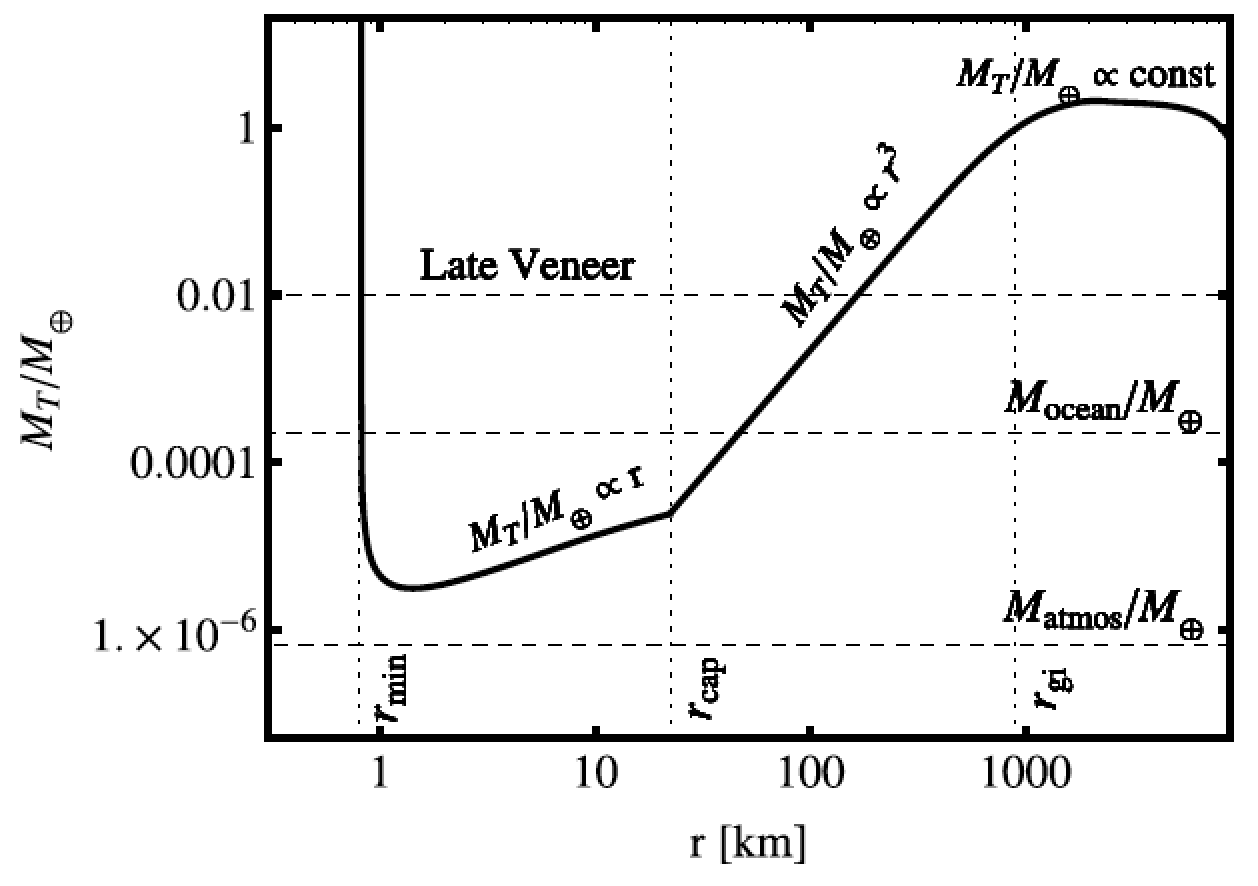 Schlichting & Mukhopadhay 2018
History of Earth’s volatile delivery and removal
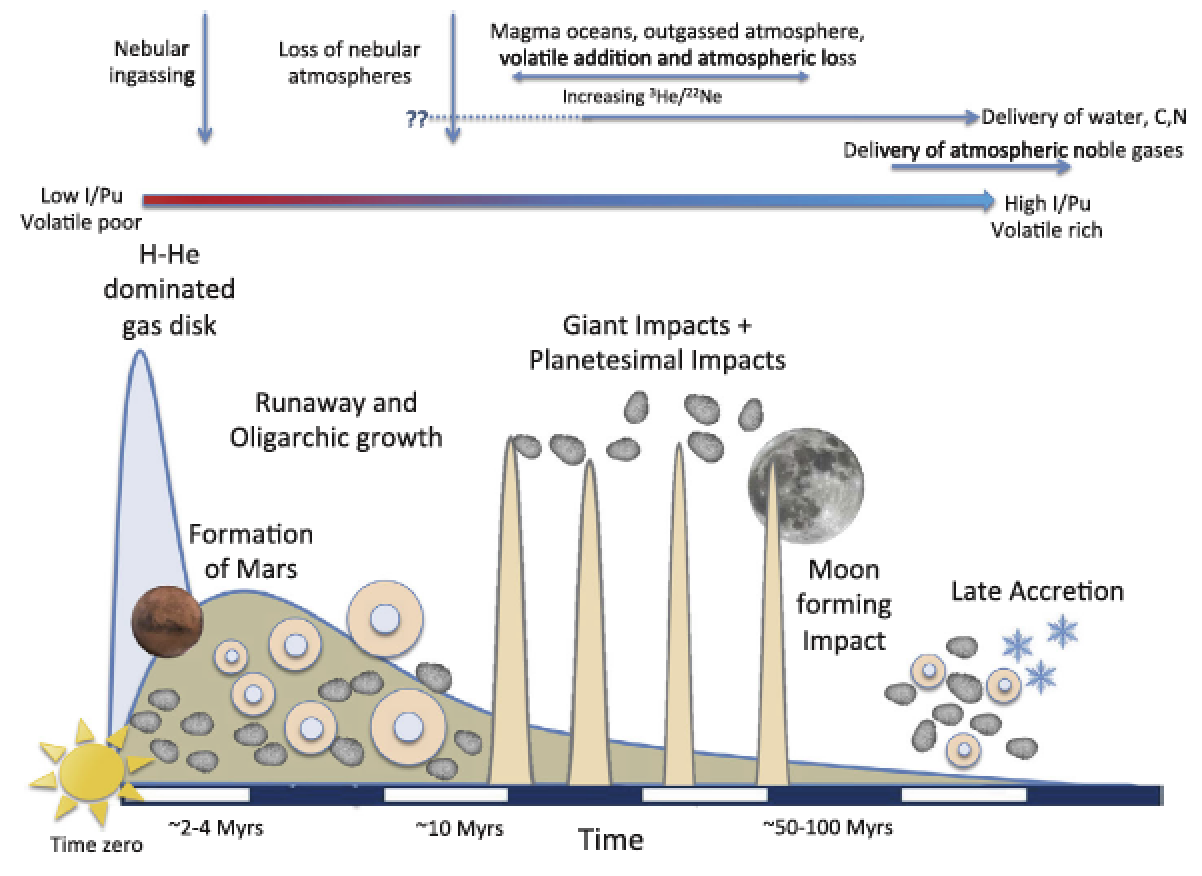 EARTH-SPECIFIC
Schlichting & Mukhopadhay 2018
An uptick in bombardment ~3.9 Ga?
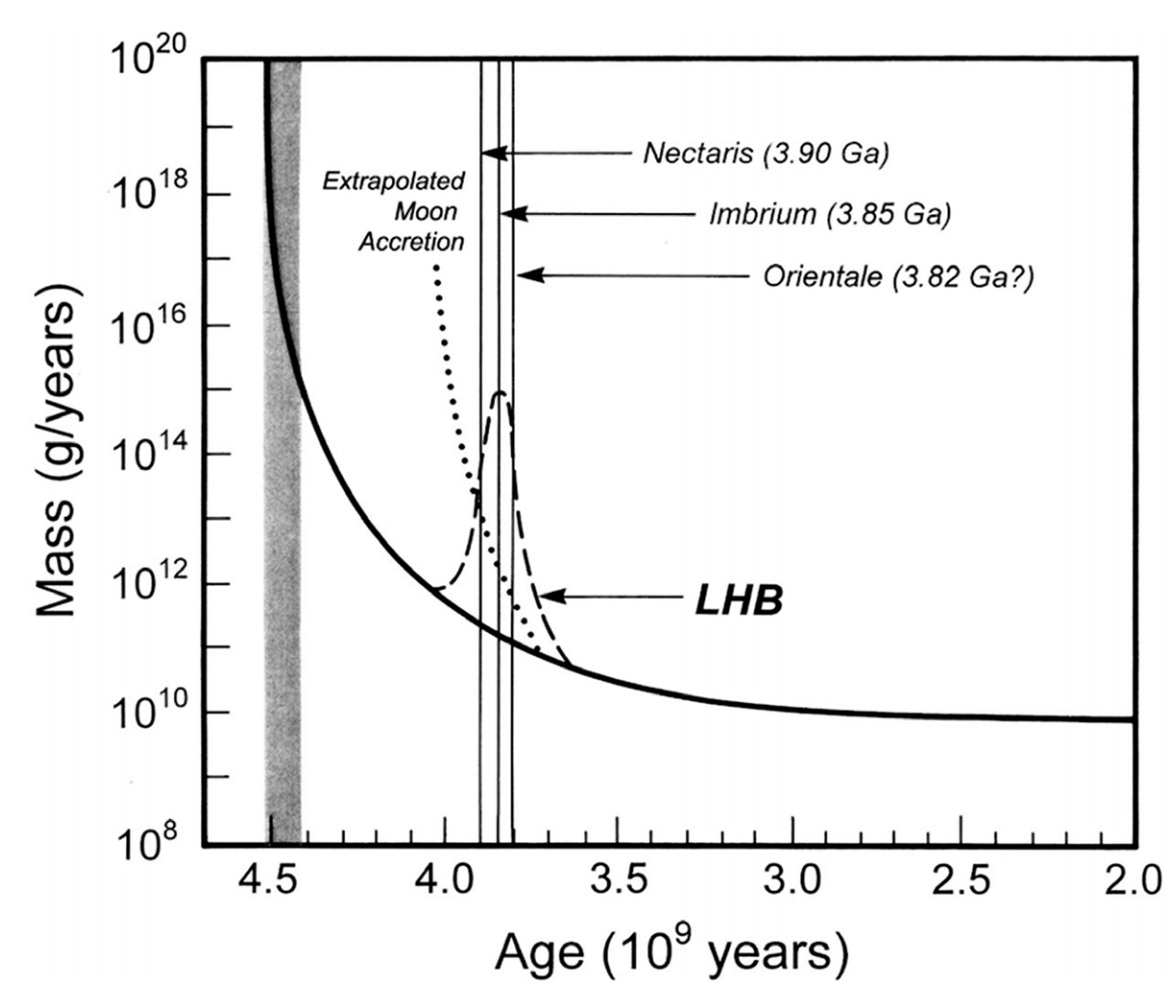 Catling & Kasting ch. 6 (Fig. 6.18)
Effect of basin-forming impacts on habitability: impact frustration of life establishing itself on Earth?
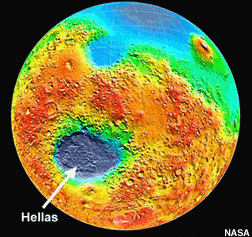 Based on Lunar cratering record, 10-100 Hellas-sized events
would have occurred on the Earth (which has since been resurfaced by plate tectonics)
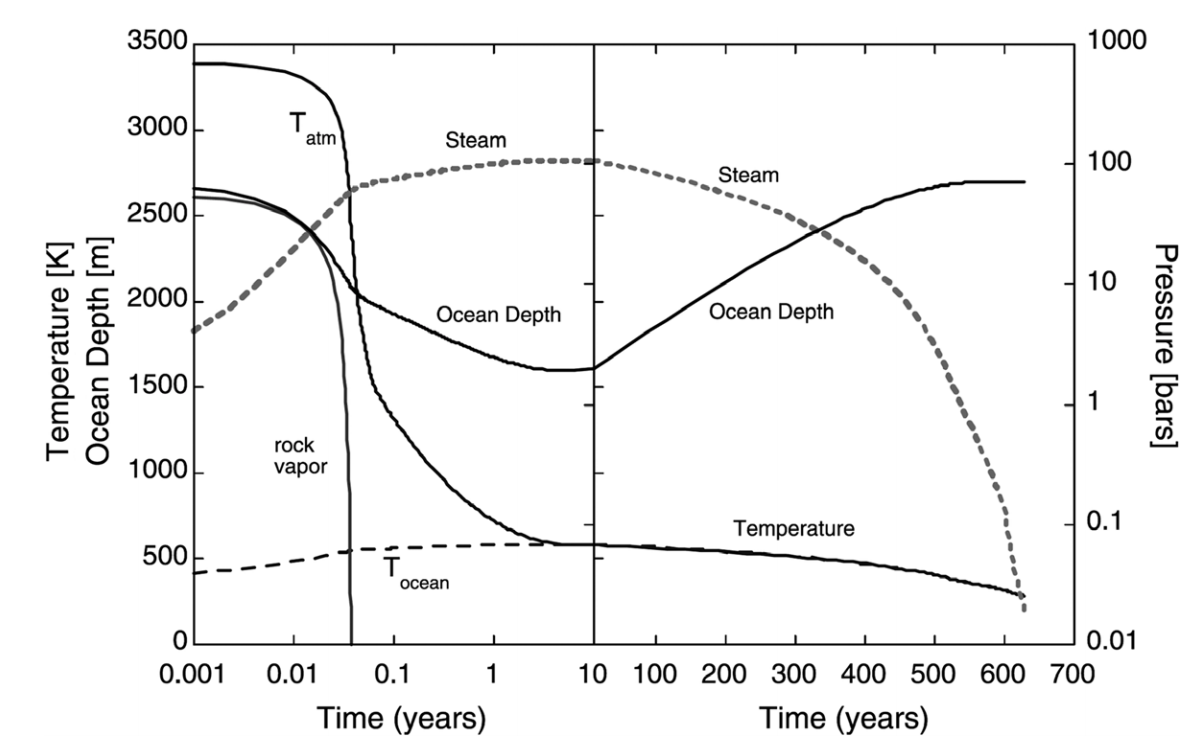 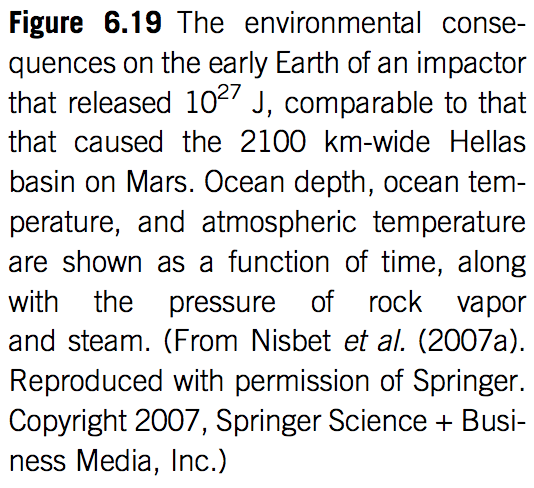 (Ocean vaporization is not sufficient for ocean removal)
e.g. Maher & Stevenson 1987

Microbial life might persist km deep within the crust
Runaway greenhouse – key points
The (H2O-)runaway greenhouse is a geologically rapid increase in planet surface temperature from <400K to >1000K caused by a positive feedback between the saturation vapor pressure of water vapor and the 
Be able to explain the mechanism of the runaway greenhouse
It is almost certain that release of CO2 by humans cannot cause a runaway greenhouse
The exact threshold for the runaway greenhouse depends on cloud cover, land fraction, and planet rotation rate
Venus is drytoday
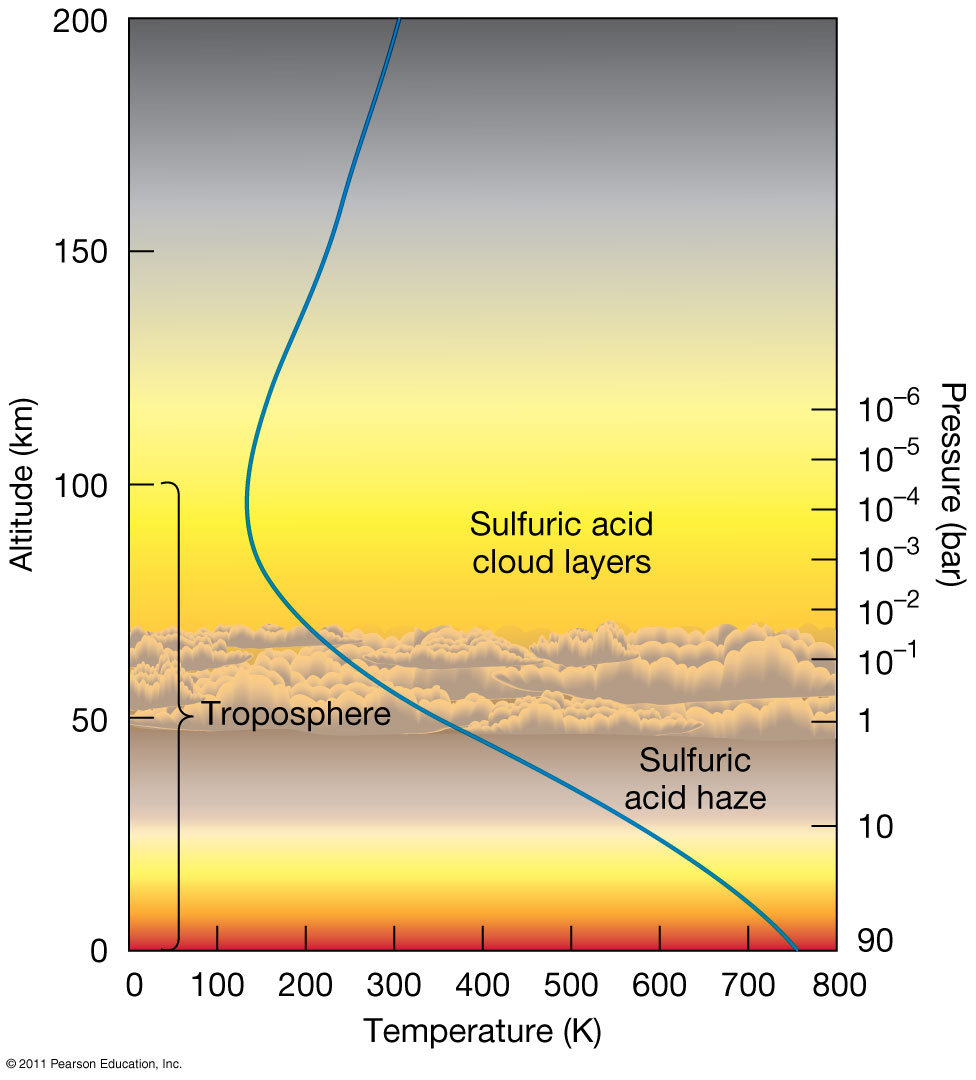 The inner edge of the habitable zone is defined by the runaway greenhouse limit
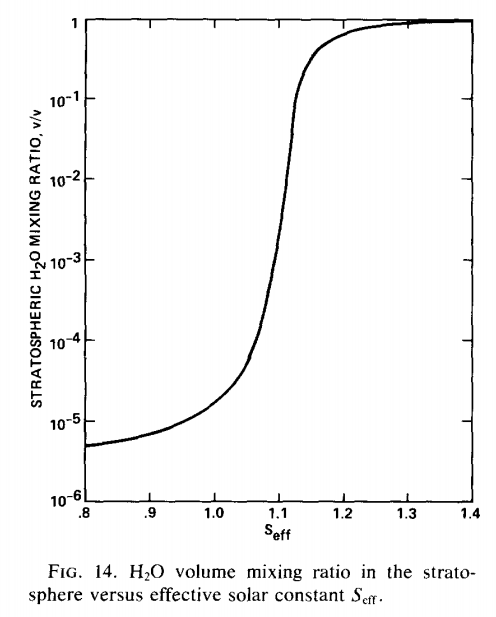 Earth in <2 Gyr
(uninhabitable)
Earth now
(habitable)
Clasius-Clapeyron relation:exponential increase in water vapor partial pressure with increasing T
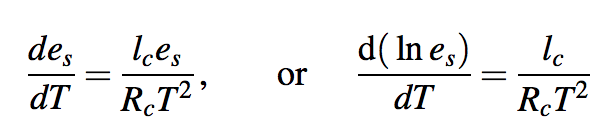 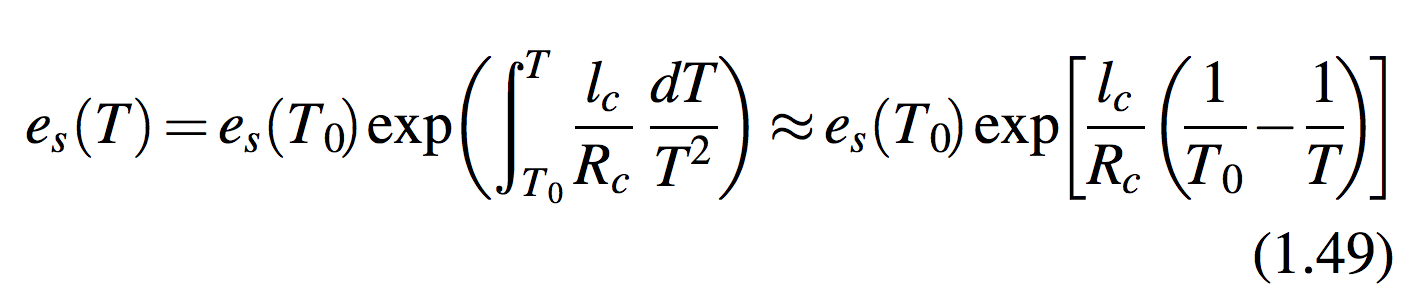 section 1.1.3.5 of Catling & Kasting, ch. 1
Definitions: adiabat and moist adiabat
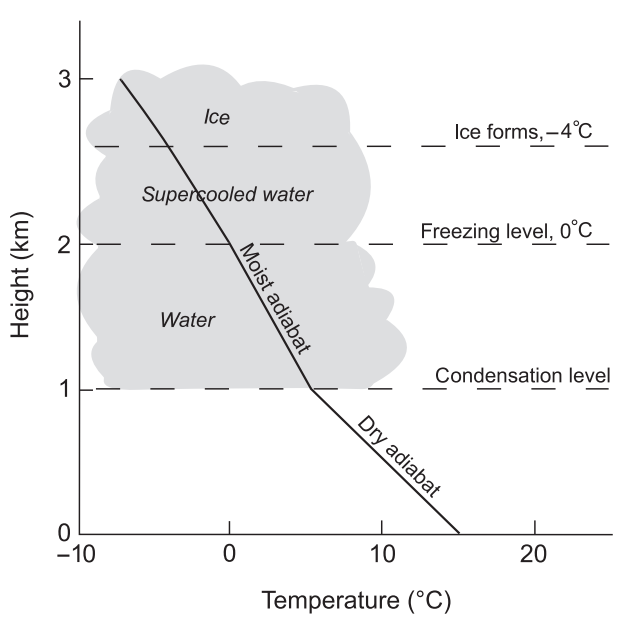 Earth today
Definitions:  adiabat and moist adiabat
Condensible “c” (e.g. water) and noncondensible “a” (e.g. O2/N2)
Assume instant precipitation of condensate
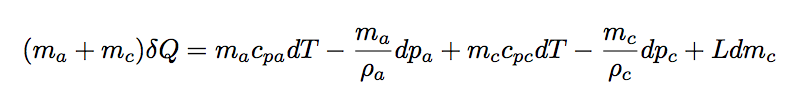 zero by definition
of adiabat
Assuming saturation  (relative humidity = 1),
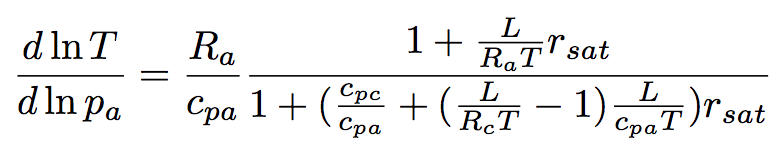 In the limit rsat = 0 (dry atmosphere), this equation
gives the dry adiabat

In the limit where water vapor is the dominant constituent 
of the atmosphere, this tends to the saturation vapor pressure curve.
Mixing ratio at
saturation
As temperature increases, the moist adiabat increasingly diverges from the dry adiabat
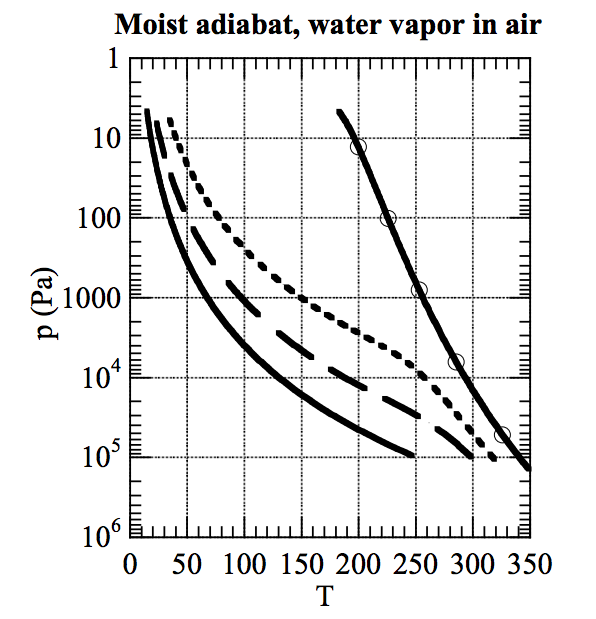 dry adiabat:
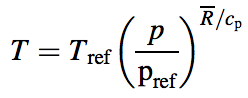 RELATIVE HUMIDITY=1
EARTH AIR, 1 BAR (DRY)
Pierrehumbert 2010
Stratospheric cold-trap
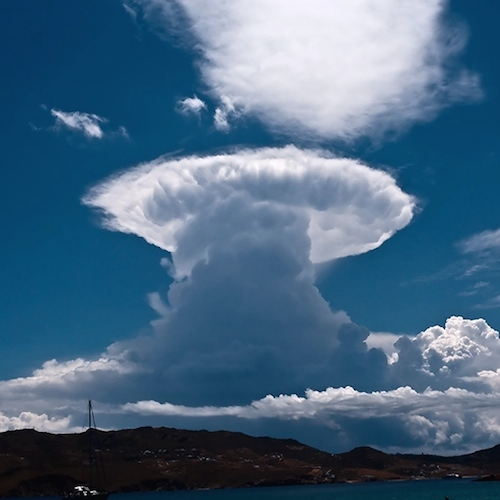 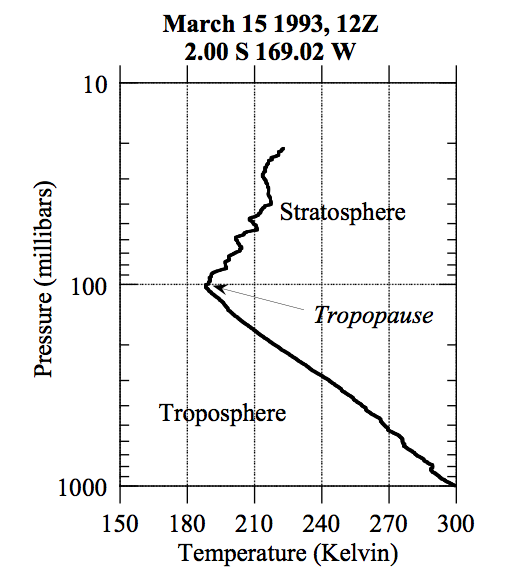 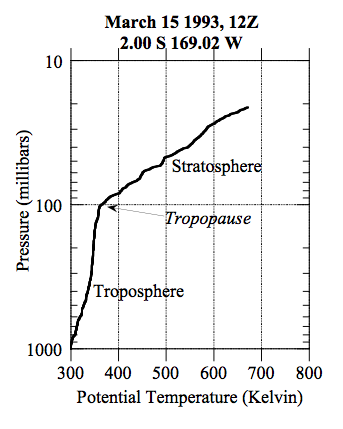 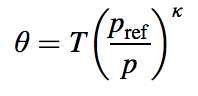 potential temperature:
The runaway greenhouse leads to the end of habitability
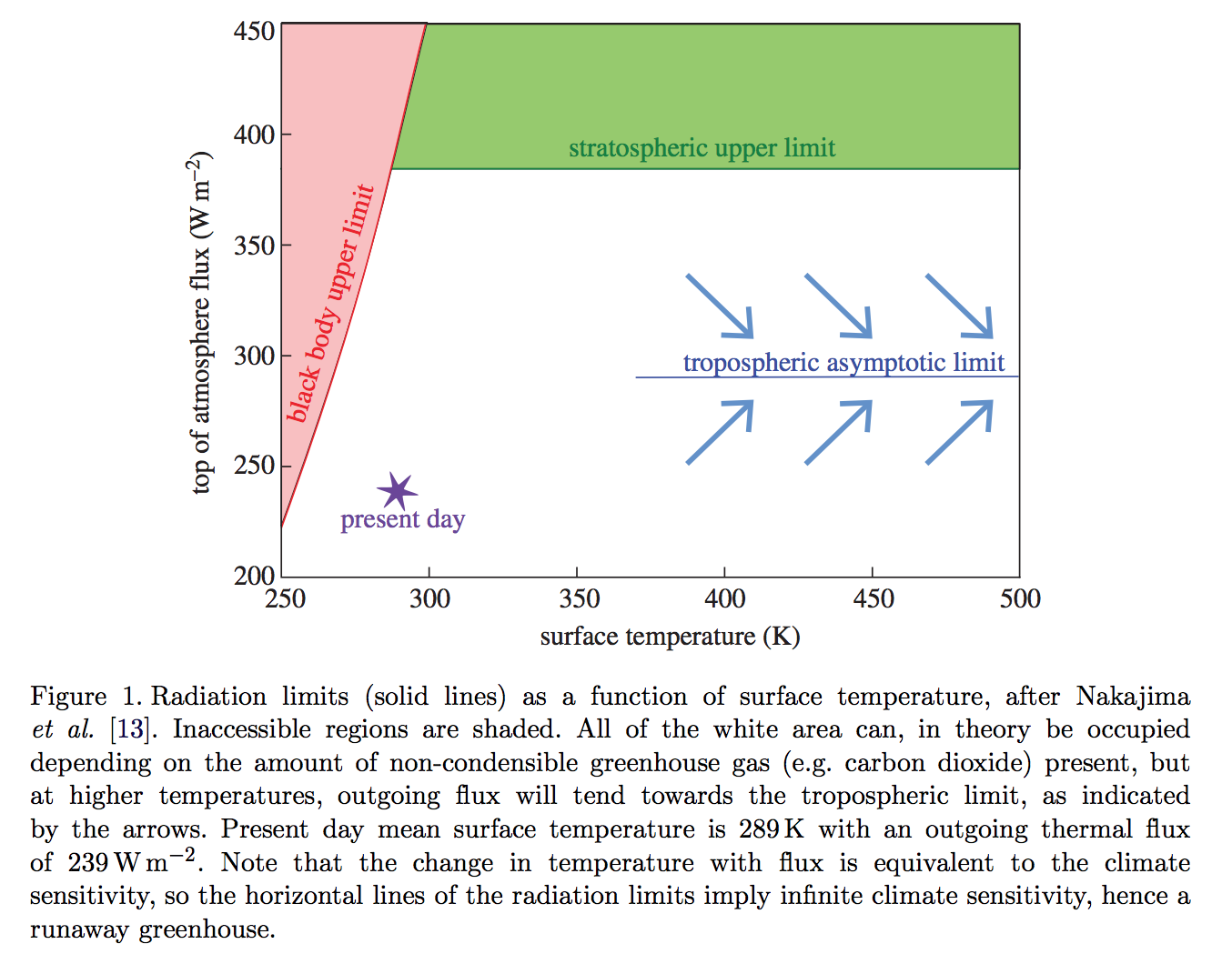 Goldblatt & Watson 2012, following Nakajima 1992
Condensable greenhouse gases lead to climate instability(Kombayashi-Ingersoll limit)
Assumptions:
z
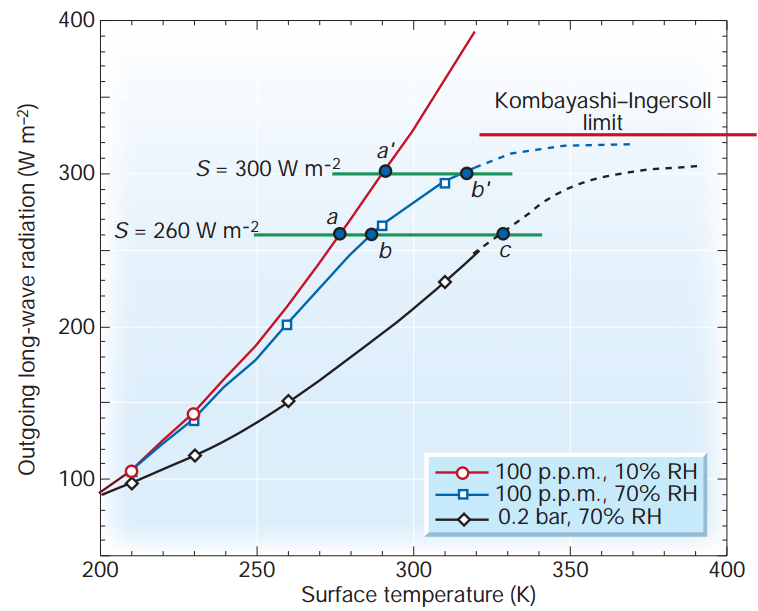 T
Constant  RH
(RH = relative
humidity)
Consequences:
(all are important)
H2O dissociation
VNIR window
Surface magma
All water lost to space
Carbonates decompose
Pierrehumbert, Nature, 2002
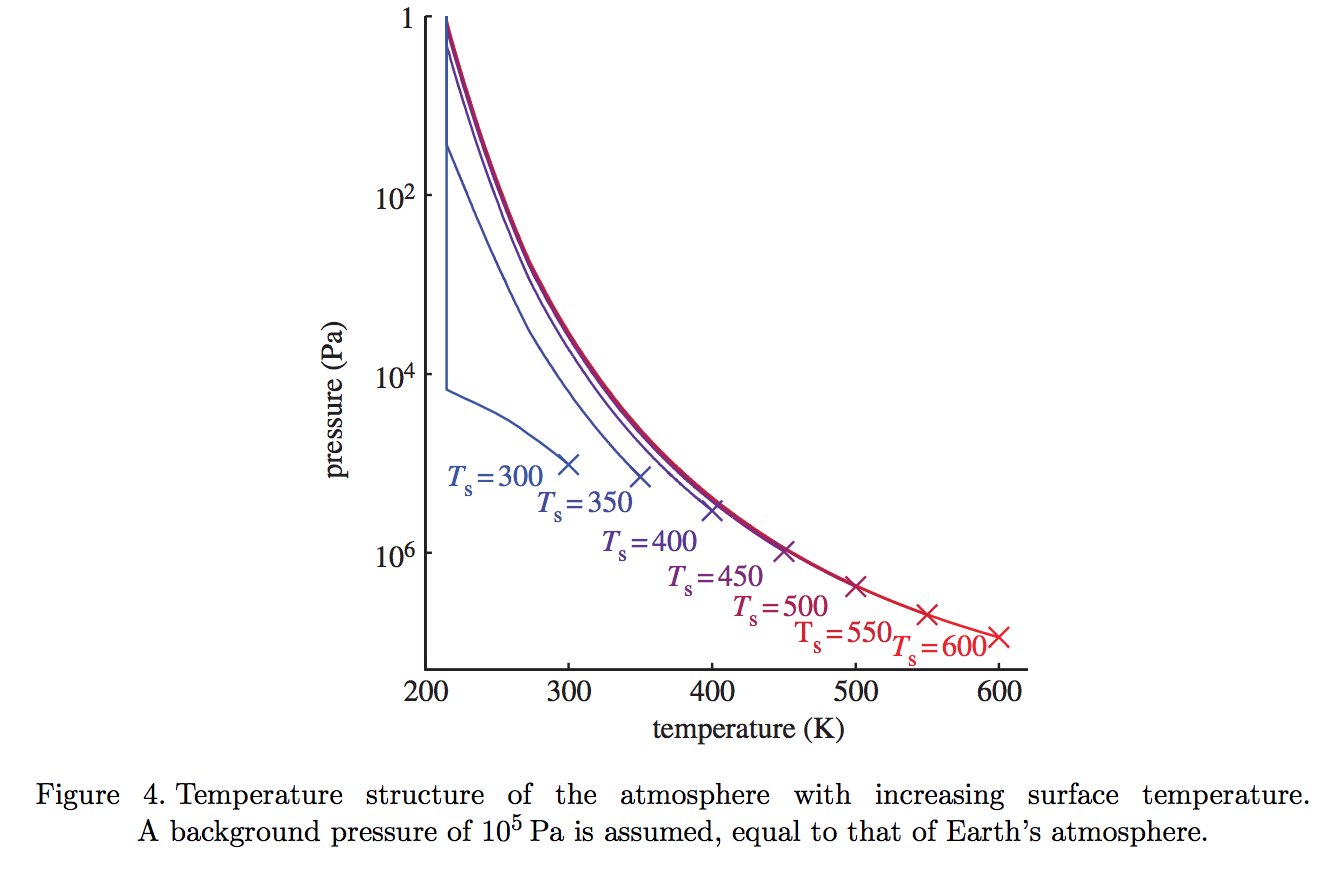 Gray atmosphere:
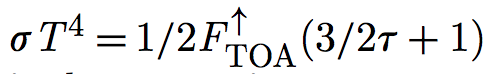 Optical depth at tropopause:
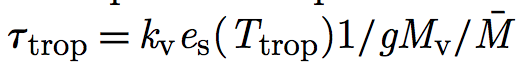 (1/g) in brackets
Goldblatt & Watson 2012
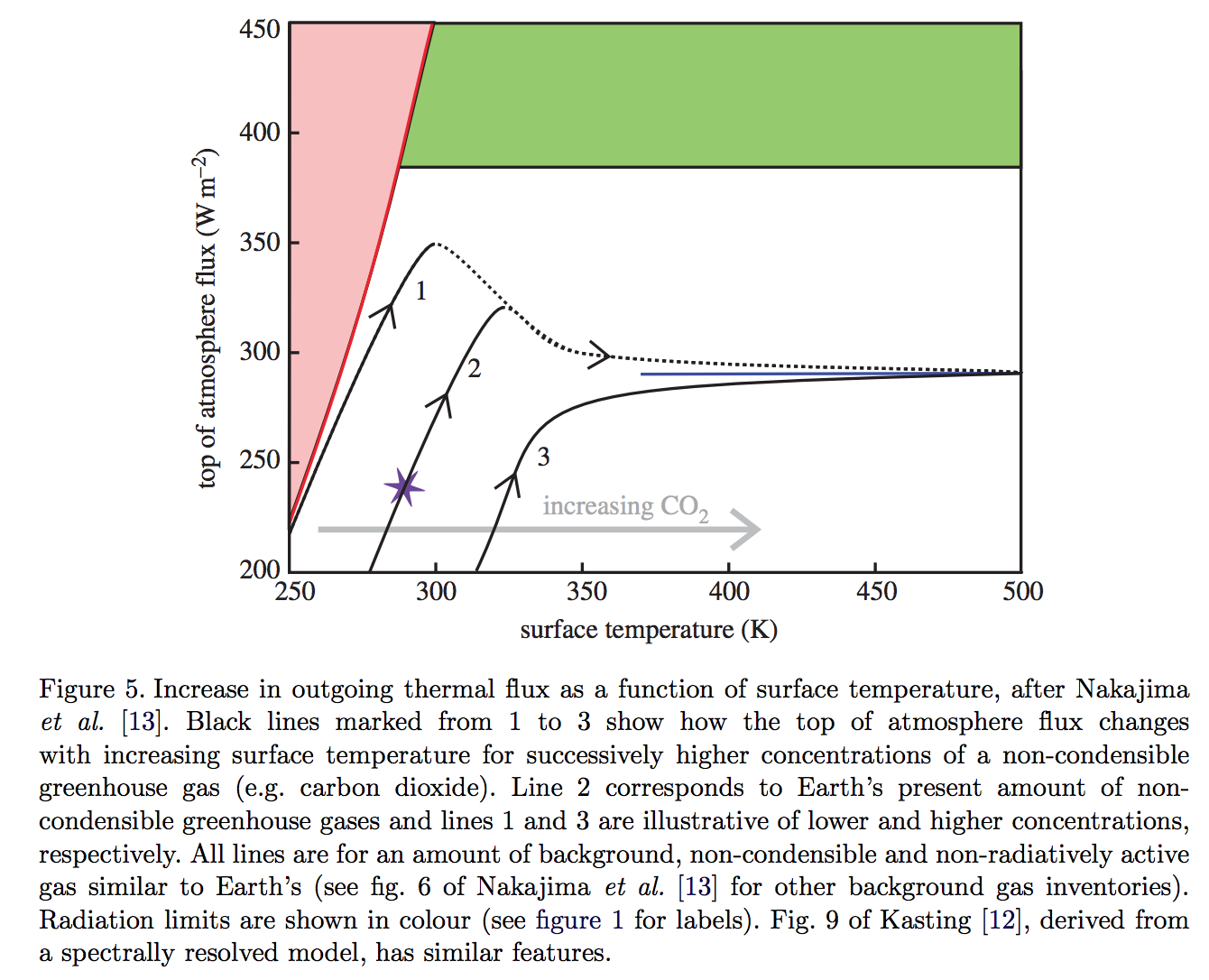 slightly less than the black-body 
flux corresponding to the 
temperature one optical depth 
down from the top of the atmosphere
Goldblatt & Watson 2012
The runaway greenhouse leads to the loss of surface liquid water
(However, a supercritical H2O-rich C-poor phase may persist)
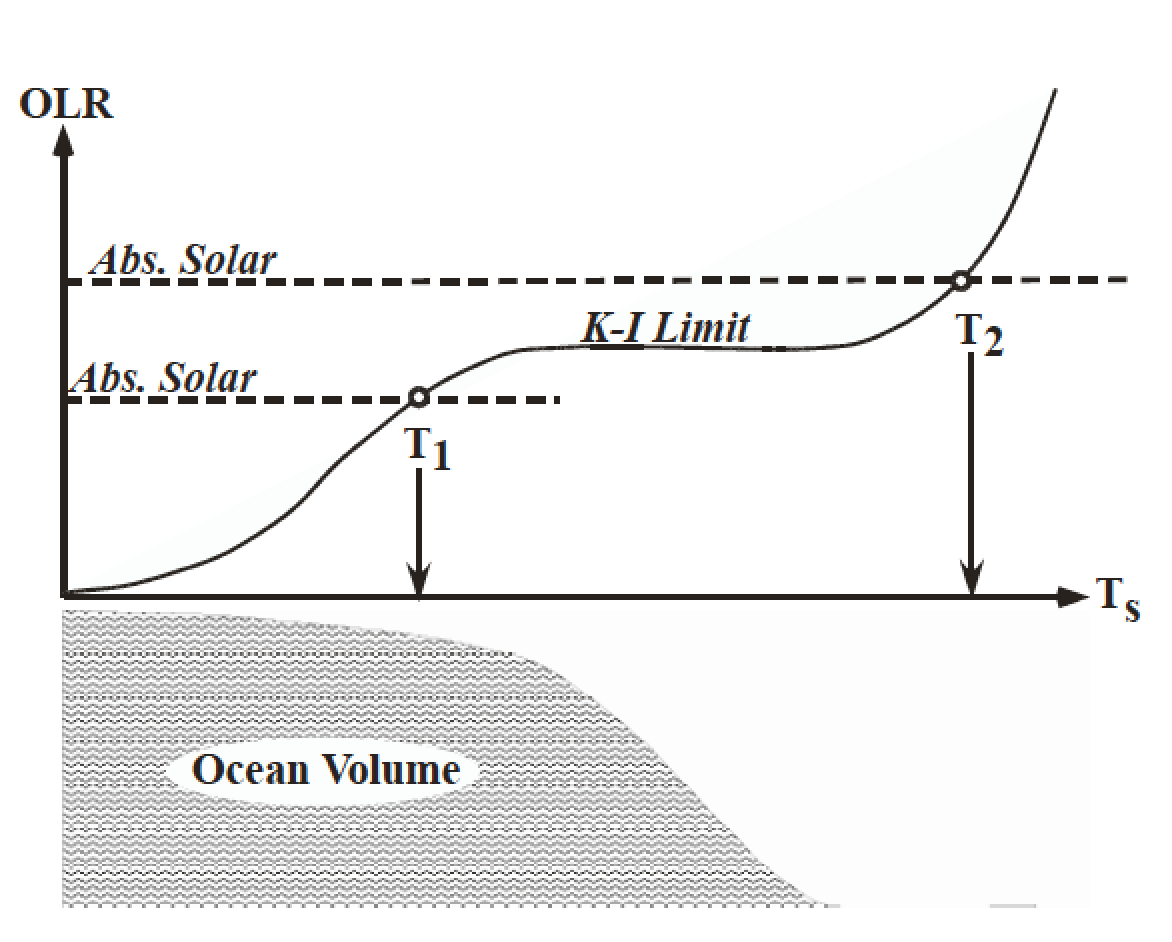 Pierrehumbert 2010 figure 4.4
Two key windows in the water vapor absorption spectrum: 8-12 microns and <~4 microns
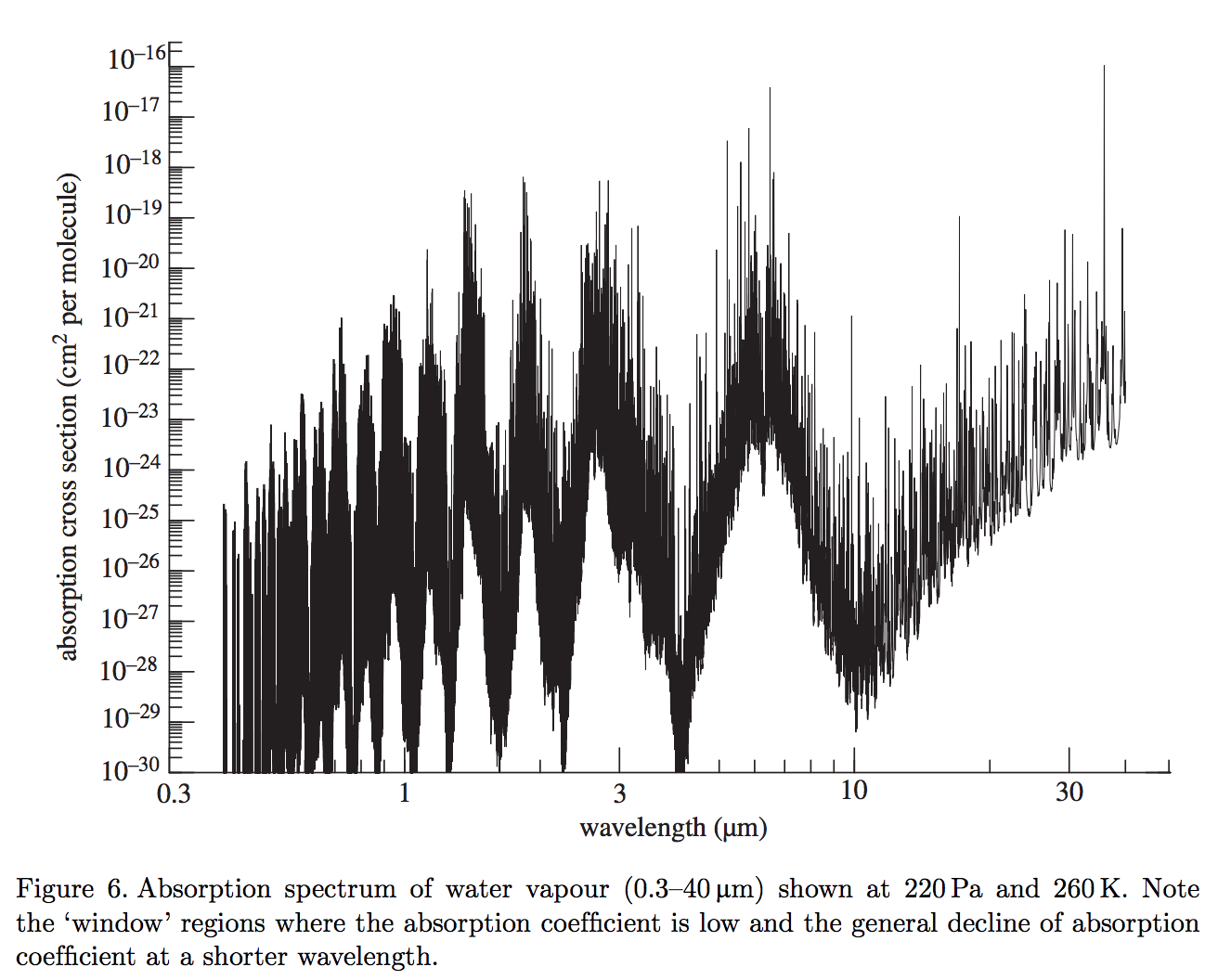 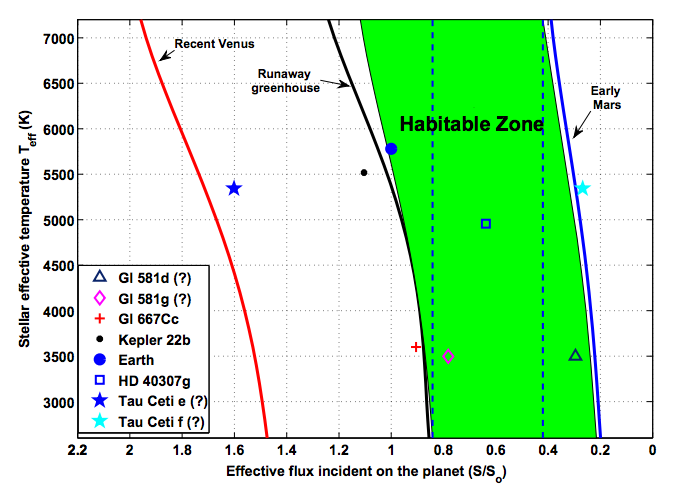 Anthropogenic greenhouse gases (probably) cannot trigger the runaway greenhouse.
Goldblatt et al. Nature Geoscience 2014
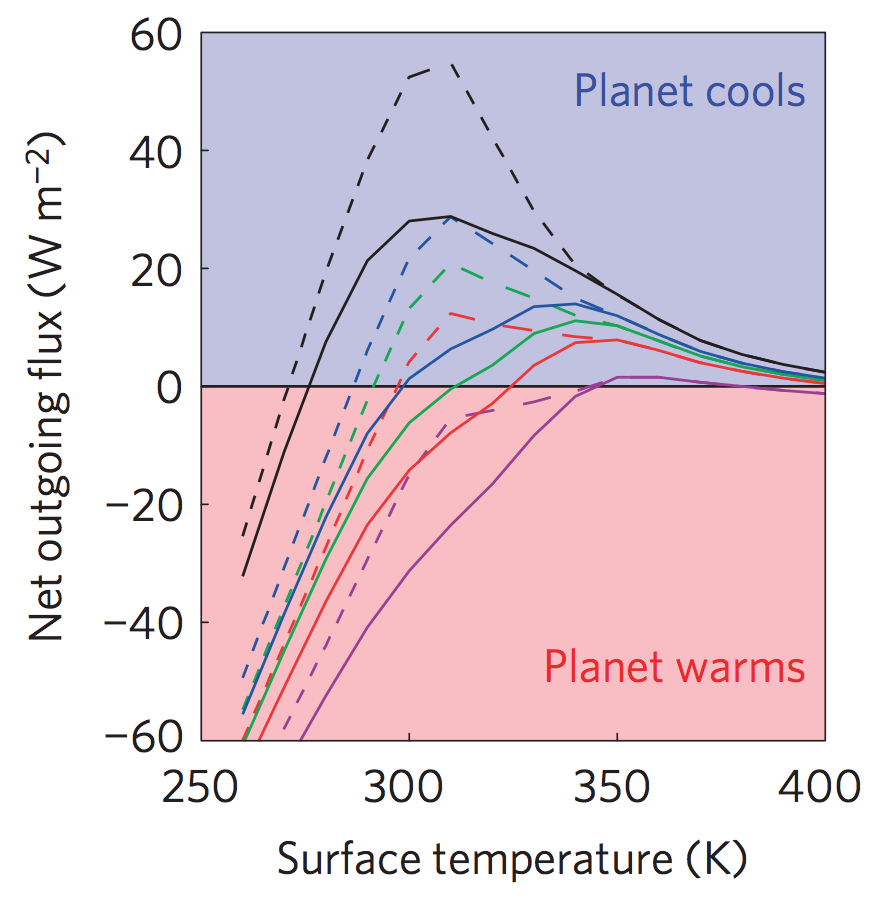 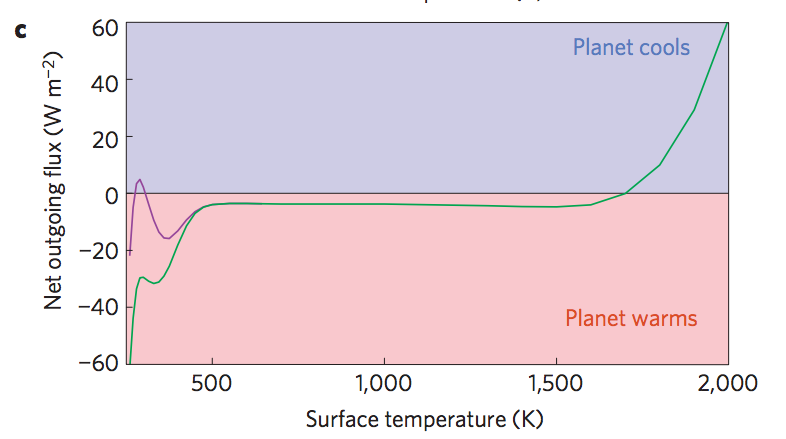 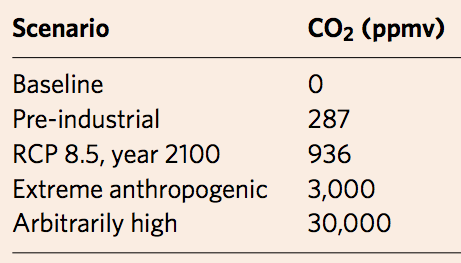 Black
Green
Blue
Red
purple
Dashed lines: RH < 1
Solid lines:  RH = 1
Modern albedo
Earth today is close to the runaway greenhouse limit. The runaway greenhouse can be triggered by an increase in solar luminosity
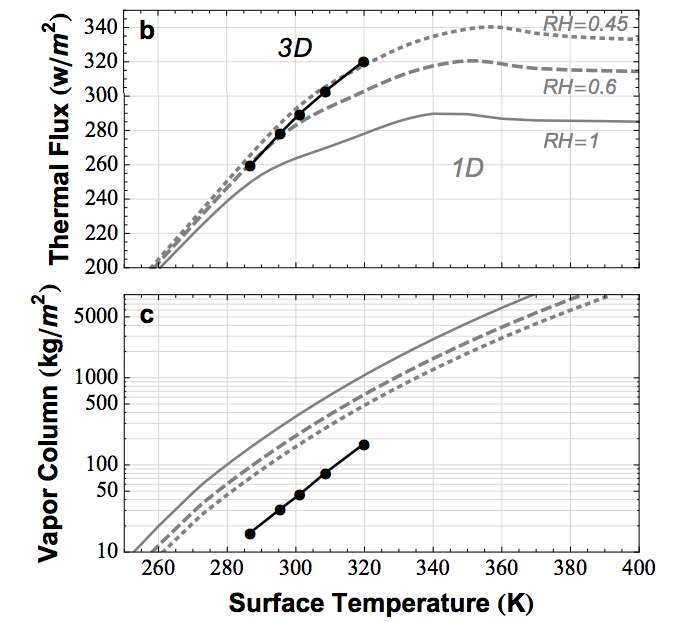 water lost
(bars)
Time for loss
(109 yr)
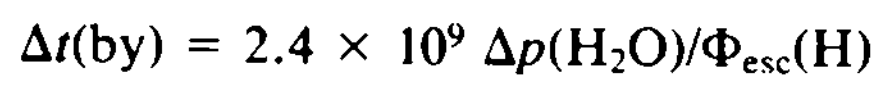 H loss flux
(atoms cm-2 s-1)
Leconte et al. 2013 Nature
High gravity moves the runaway greenhouse limit closer to the star	e.g. metal-rich planet,  larger-radius super-Earth
Temperature  vapor pressure
Vapor pressure x humidity / gravity  column mass of greenhouse gas
Column mass  greenhouse effect.
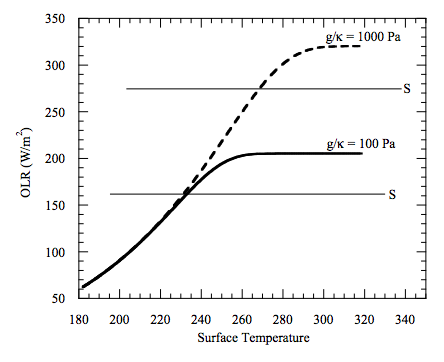 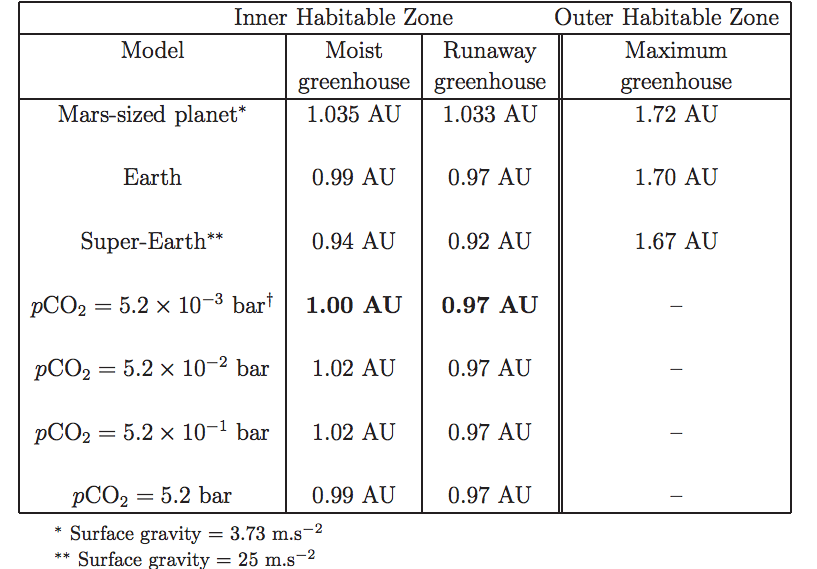 Max OLR ~= slightly less than the blackbody
flux corresponding to the temperature one optical 
depth down from the top of the atmosphere
High-albedo clouds can shift the runaway GH boundary closer to the star. High-albedo clouds are at the substellar point when the planet is slowly rotating (e.g., tidally locked and in the habitable zone).
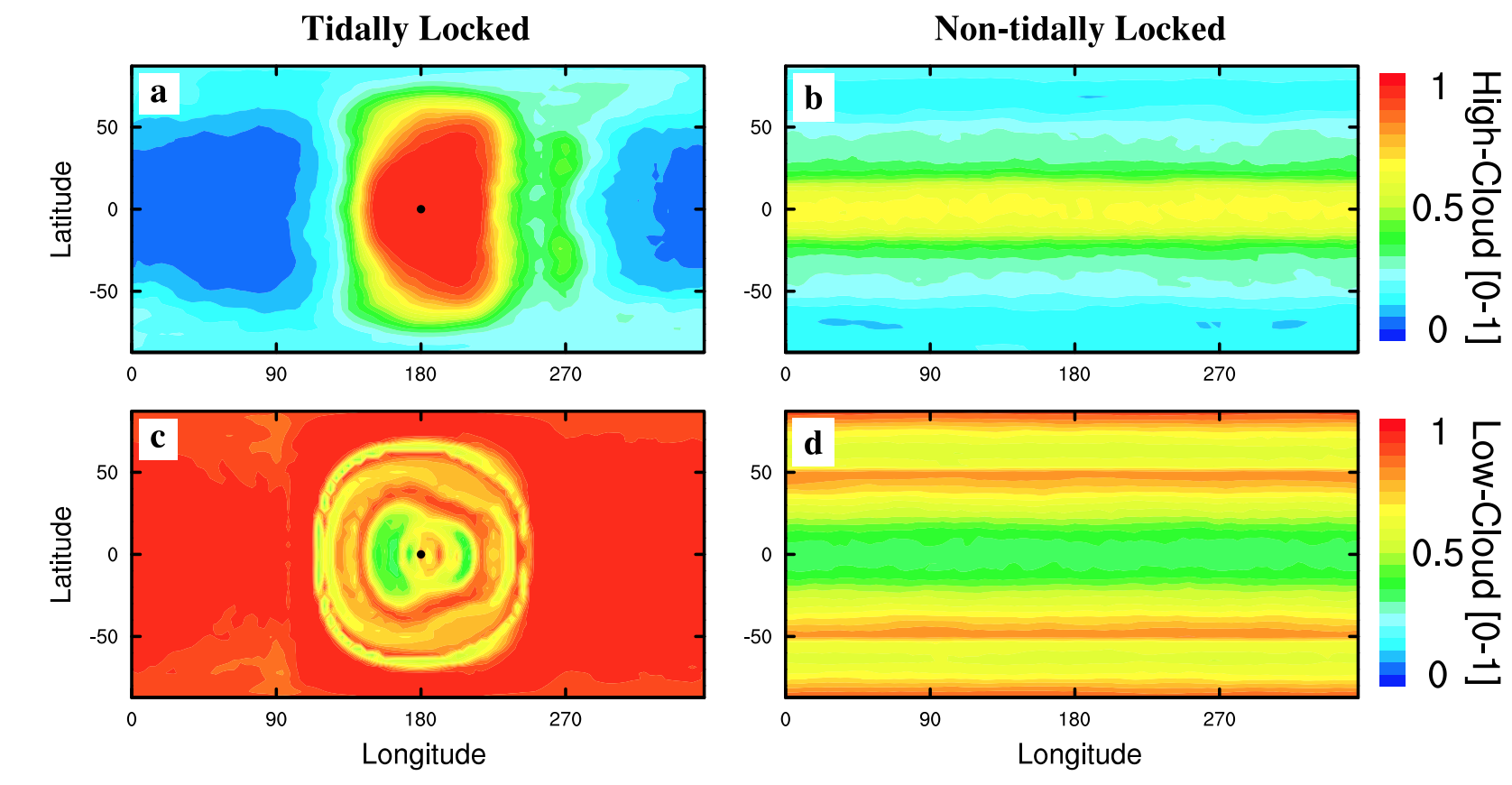 Yang et al. 2013
Runaways due to the GH-effect of a condensable apply to non-H2O condensates as well – e.g., CO2 on Mars
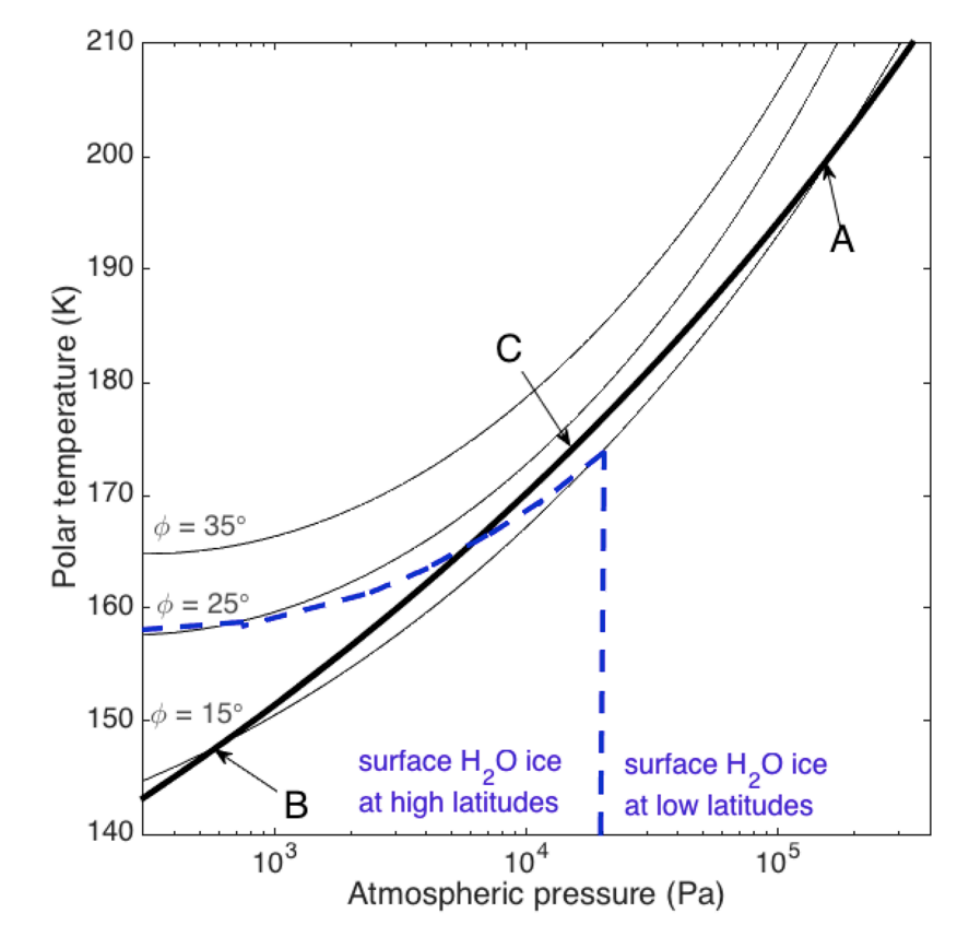 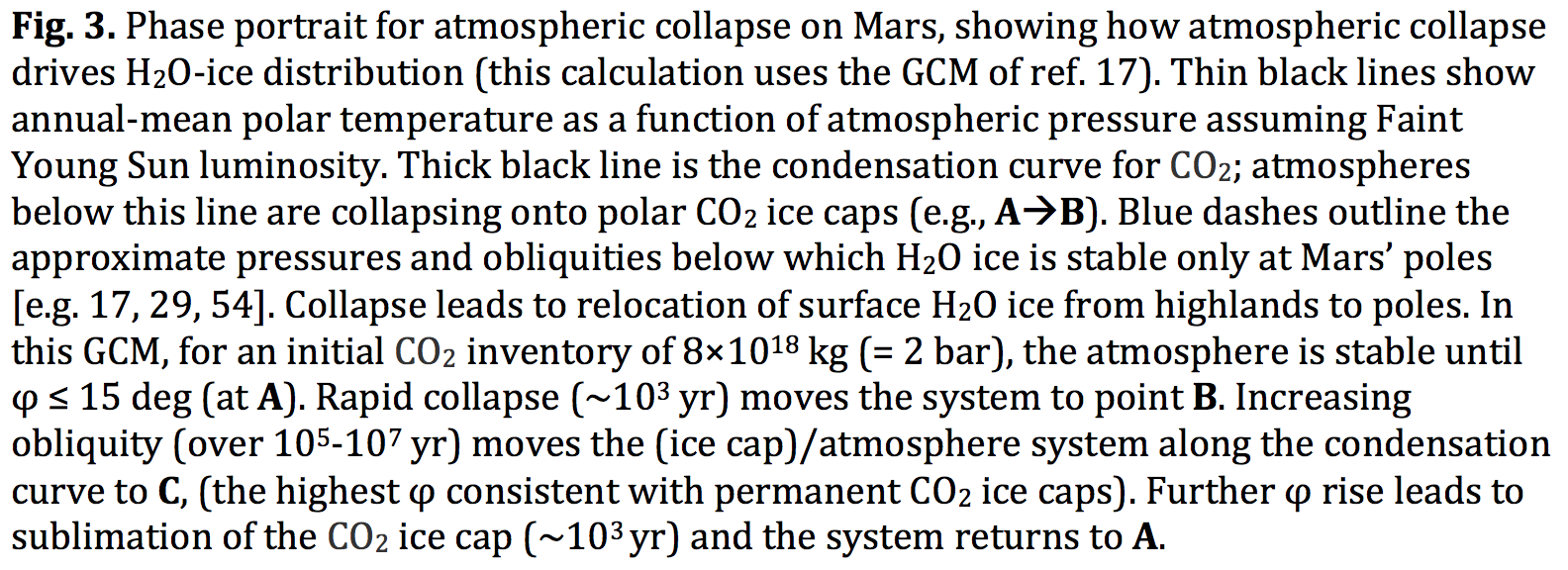 Kite et al. arXiv:1709.08302
Also: N2 runaway on Early Titan?
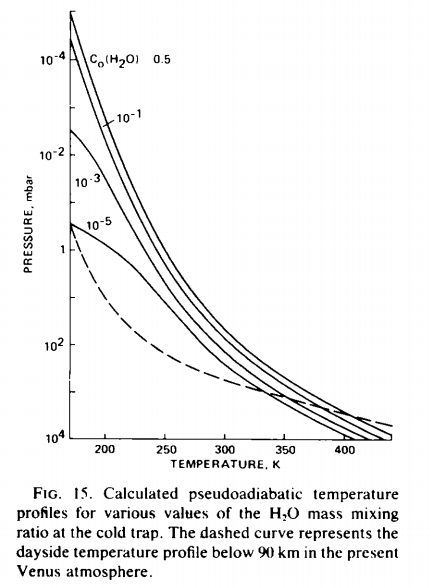 The runaway & moist greenhouses:under the hood
Raising temperature raises the H2O
mixing ratio at the cold trap (assumed
isothermal)
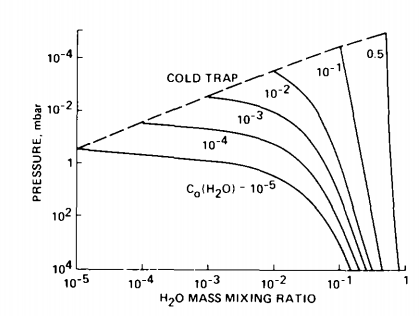 Kasting 1988
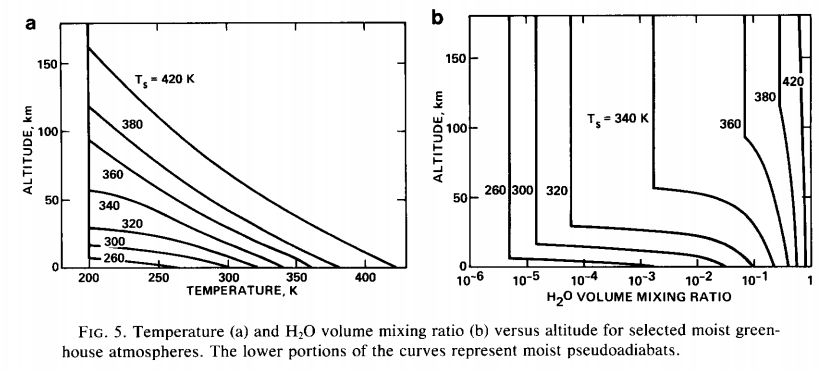 Kasting 1988
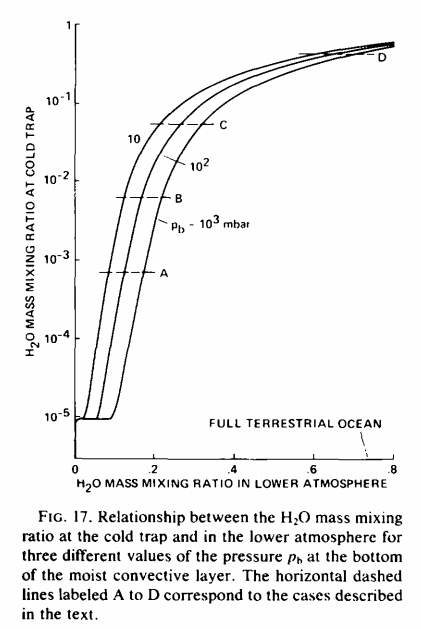 How was the last 10th of Venus’ ocean removed?
Kasting 1988
Runaway greenhouse – key points
The (H2O-)runaway greenhouse is a geologically rapid increase in planet surface temperature from <400K to >1000K caused by a positive feedback between the saturation vapor pressure of water vapor and the 
Be able to explain the mechanism of the runaway greenhouse
It is almost certain that release of CO2 by humans cannot cause a runaway greenhouse
The exact threshold for the runaway greenhouse depends on cloud cover, land fraction, and planet rotation rate
Backup/additional slides
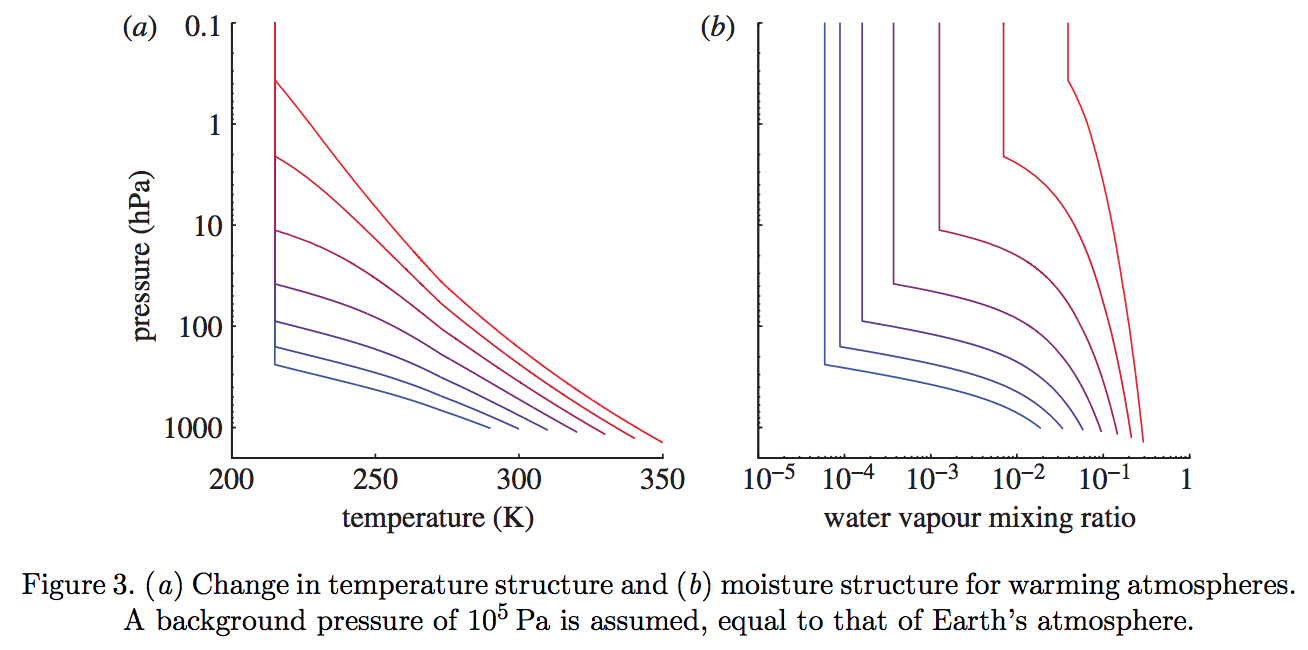 Goldblatt & Watson 2012